COST Action CA16104 Gravitational waves, black holes and fundamental physics
2nd MC meeting
Andrea Tortajada – 25th January – Malta
Content
1
News from COST
Status of the Action
2
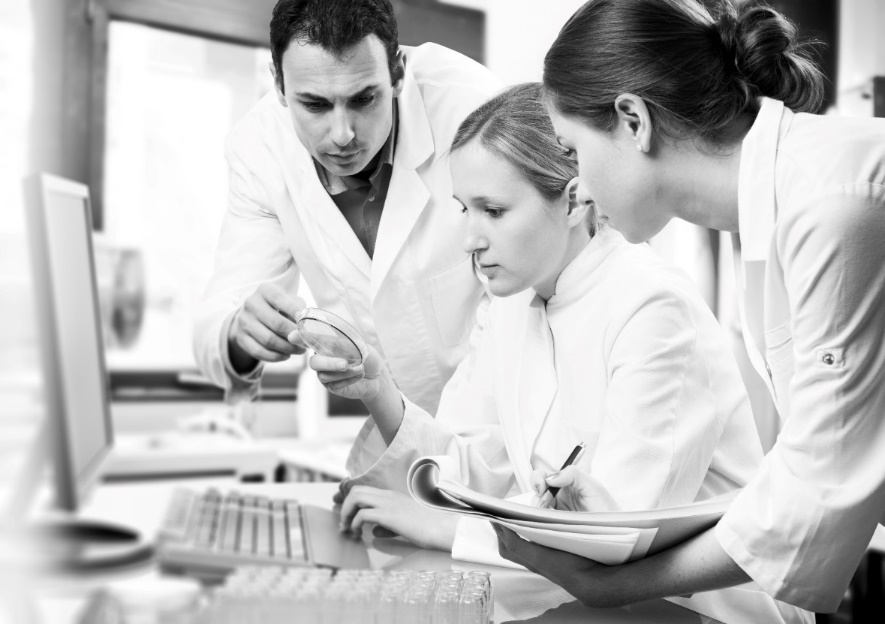 3
Reimbursement Rules
4
Claims submission
Communication with COST Association
5
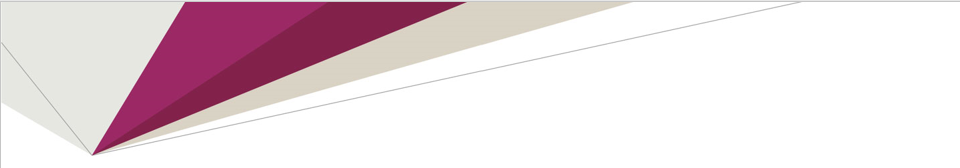 News from COST
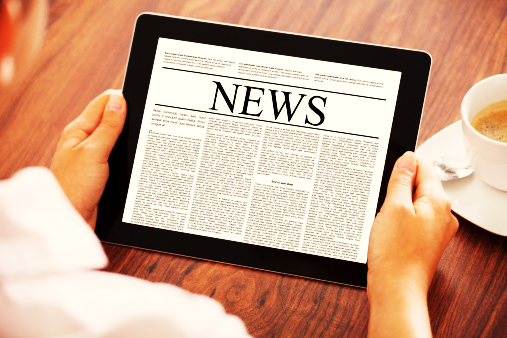 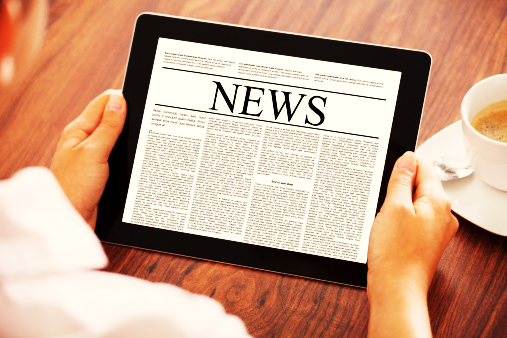 Payment of the Grant
3rd payment
15%
2nd payment
35%
No carry over
of unspent funds
Sa1 1st payment
50%
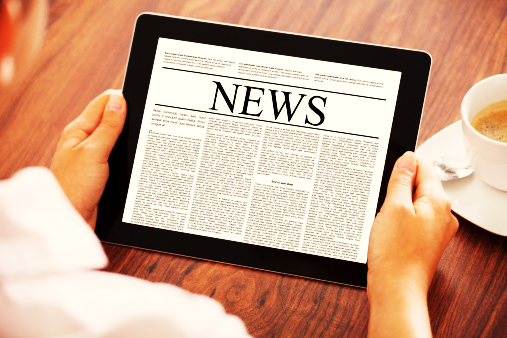 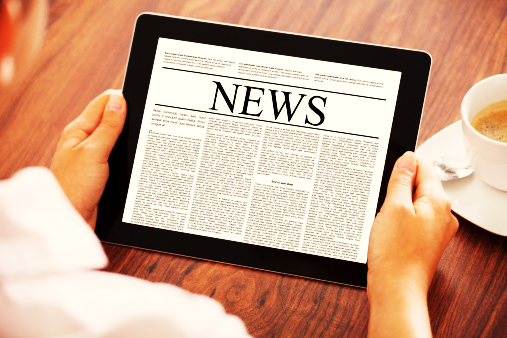 STSM – Specific Provisions
Researchers from a Participating Inclusiveness Target Country (ITC)*: 
  50% of the grant upon completion of the 1st day


*Bosnia and Herzegovina, Bulgaria, Croatia, Cyprus, Czech Republic, Estonia, fYR Macedonia, Hungary, Latvia, Lithuania, Luxembourg, Malta, Montenegro, Poland, Portugal, Romania, Serbia, Slovakia, Slovenia, Turkey
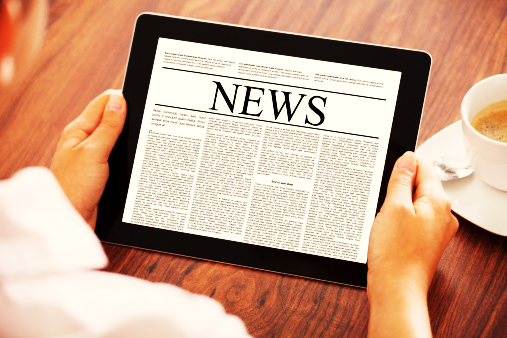 ITC Conference Grants
PhD students and Early Career Investigators (ECI) with affiliation in a Participating Inclusiveness Target Country (ITC)
At least oral/poster presentation
Listed in the official programme 
Pre-Approval by the MC
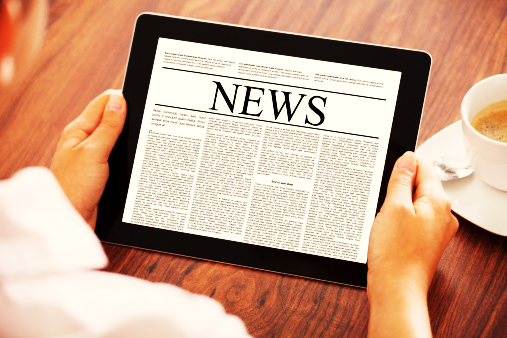 ITC Conference Grants – Financial Support
Maximum EUR 160 per day for accommodation and meals
Maximum EUR 2500 (including conference fees up to EUR 500)


Scientific report approved before payment
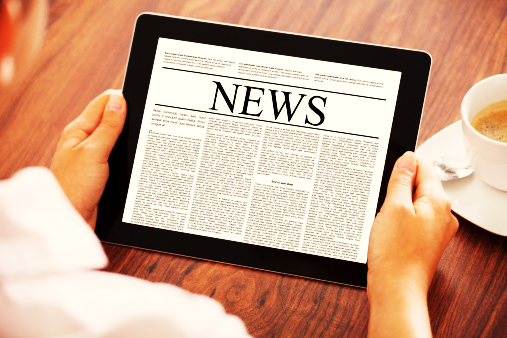 COST Branding for Dissemination
Reference: www.cost.eu/media/visualidentity   
New COST Logo
EU Emblem
Accompanying text
To be used for:
Action website
Promotional materials
Publications
Final Action Dissemination
Status of the Action
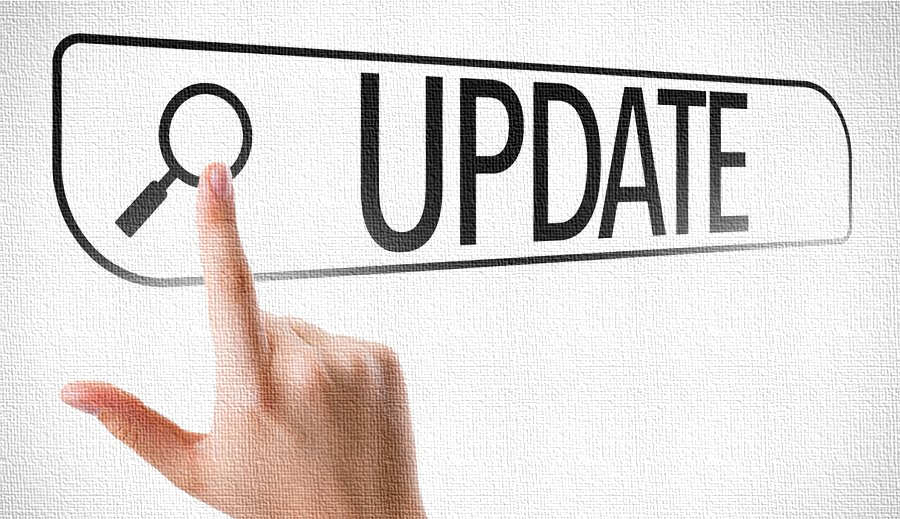 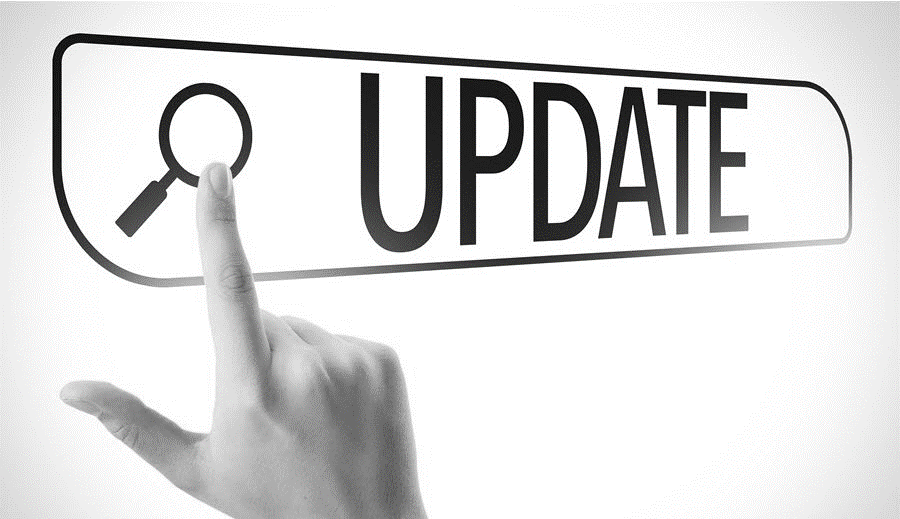 Status of the Action
CSO Approval: 24/10/2016
Start date: 07/04/2017
End Date: 06/04/2021
Number of Parties: 25 
New Parties: 2 intentions to participate (Austria and Norway)
Grant Holder: Instituto Superior Tecnico (PT)
Grant Holder Manager: Susana Oliveira
MC MEETINGS
WRITTEN PROCEDURE / E-VOTE
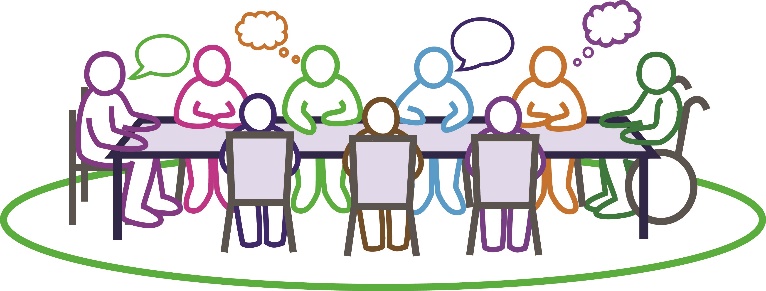 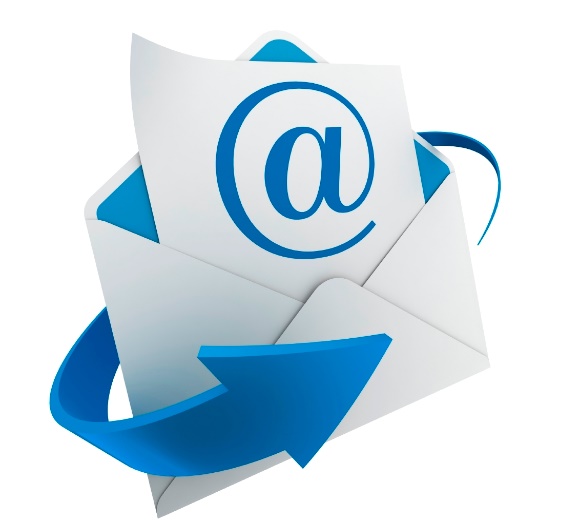 MC Decisions
2/3 of Participating COST Full Members/COST Cooperating Member 
Majority vote  with one vote per Participating COST Full Member/COST Cooperating Member
MC decision minuted and sent to COST Association
Initiated by MC Chair
All MC members 
Vote open (7 days)
Majority vote with one vote per Participating COST Full Member/COST Cooperating Member
MC decision  sent to COST Association and included in minutes of  next MC Meeting
COST Networking Tools
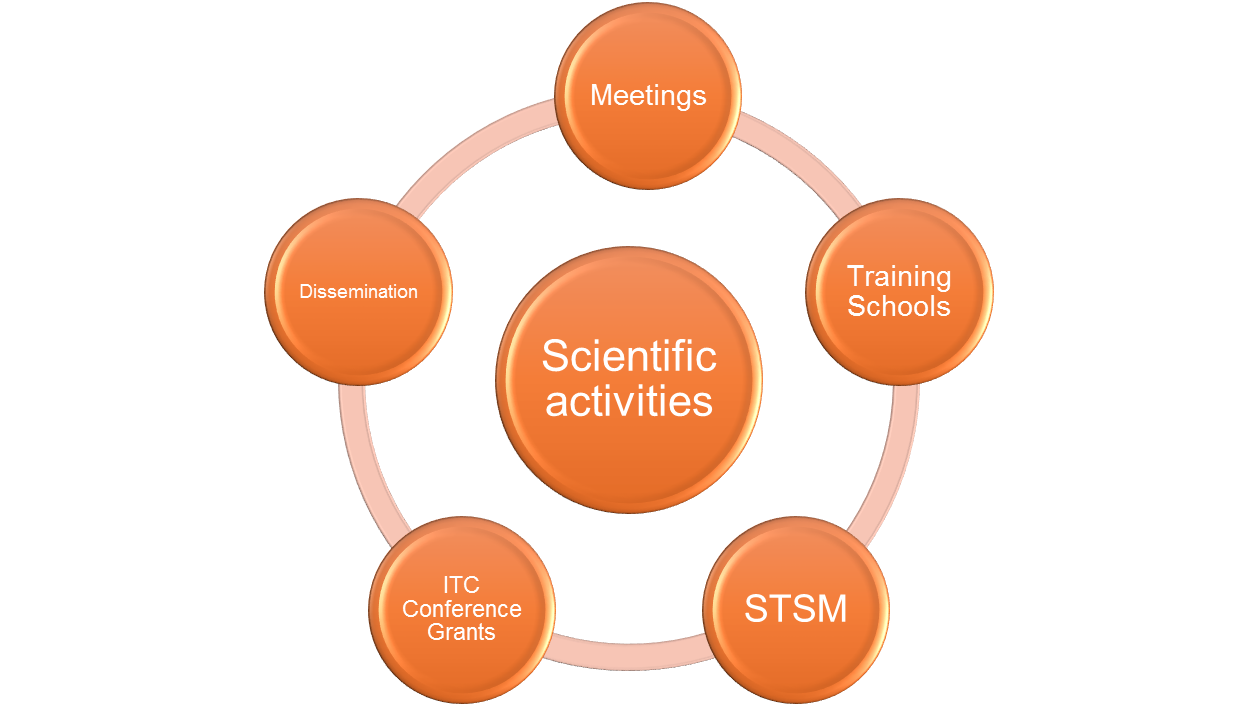 Reimbursement Rules
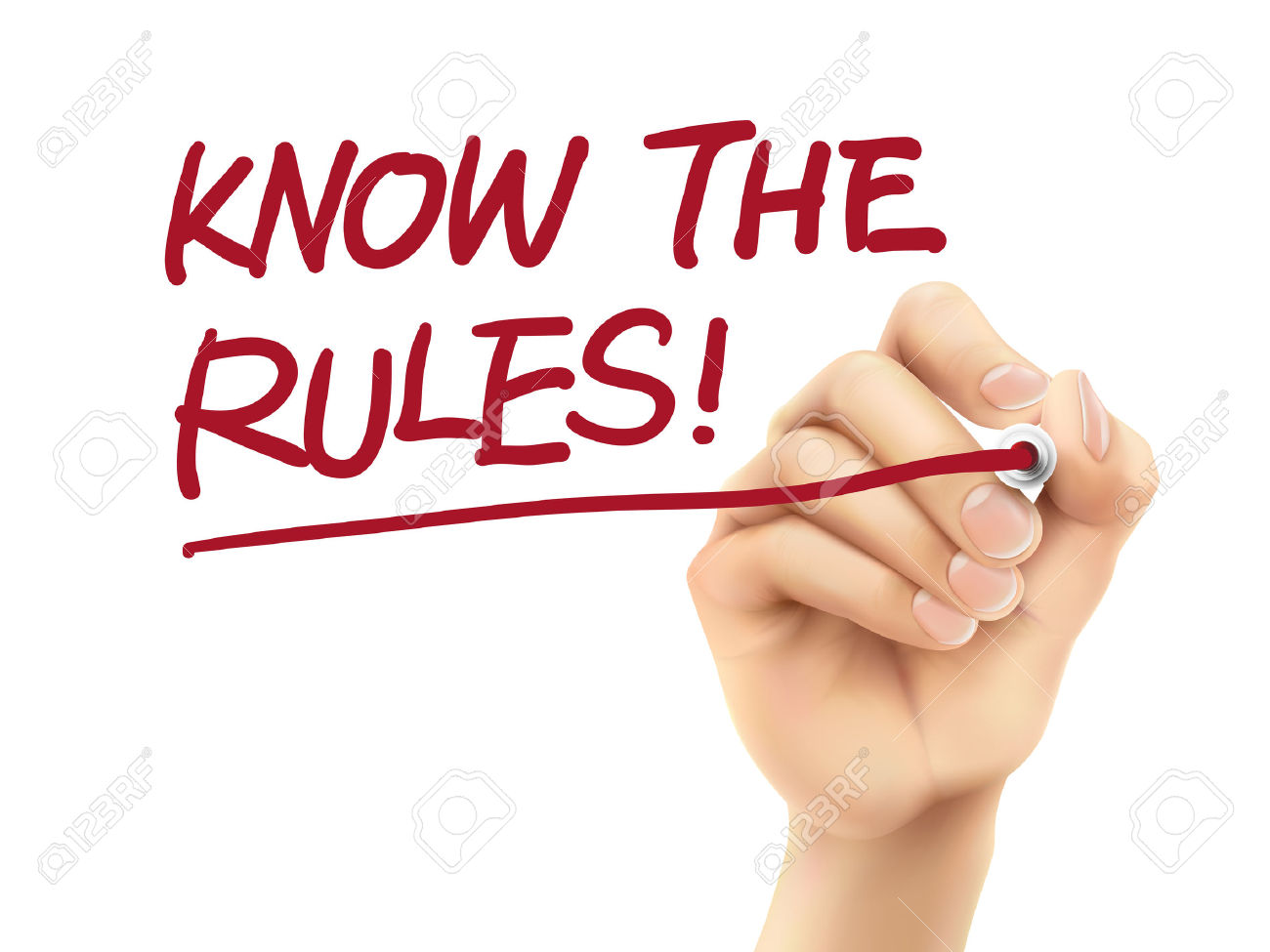 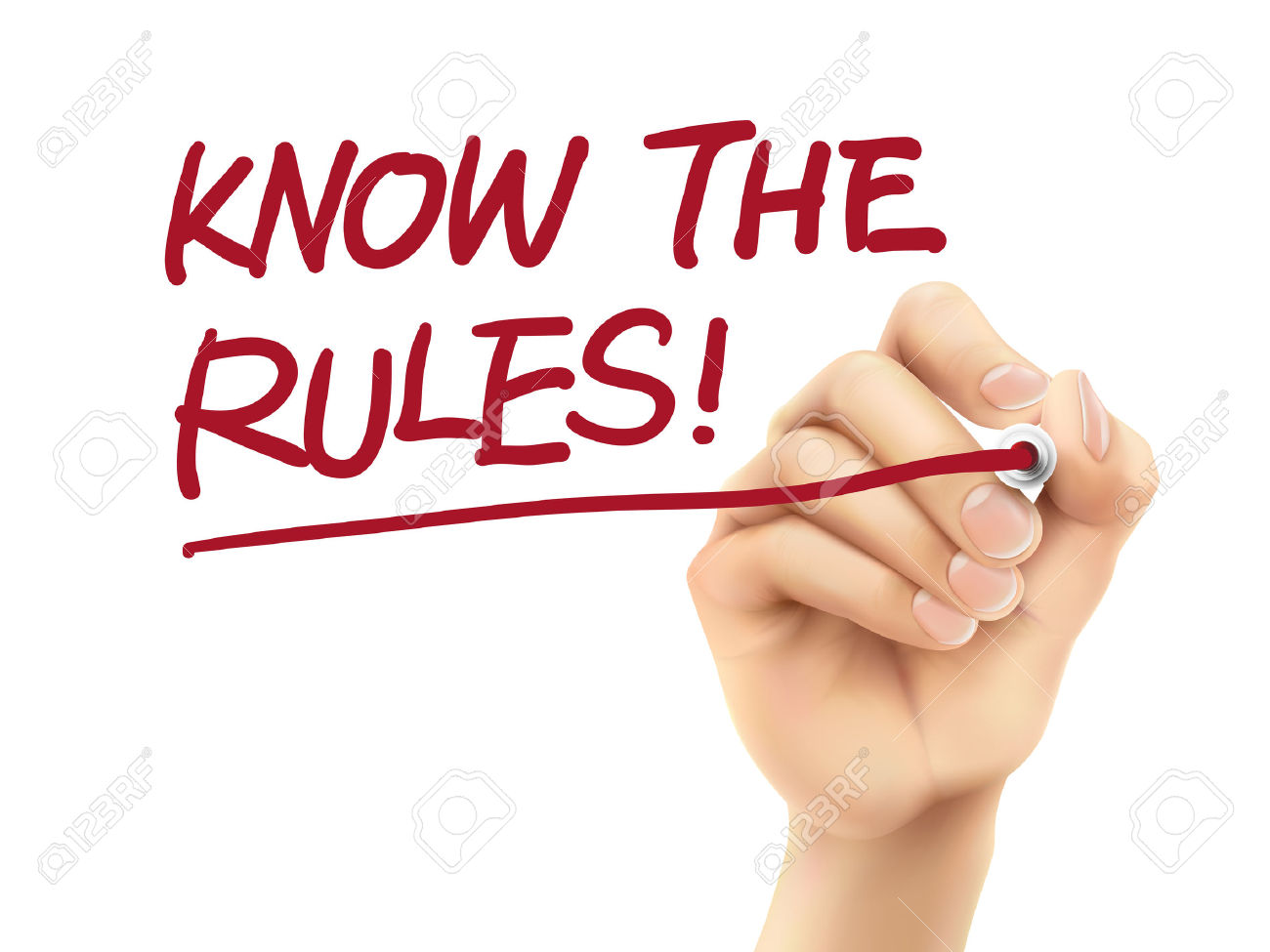 Meetings
Accept or Decline the invitation
Sign attendance list
Submit you claim online with relevant supporting documents
Claim Submission Deadline: 30 days
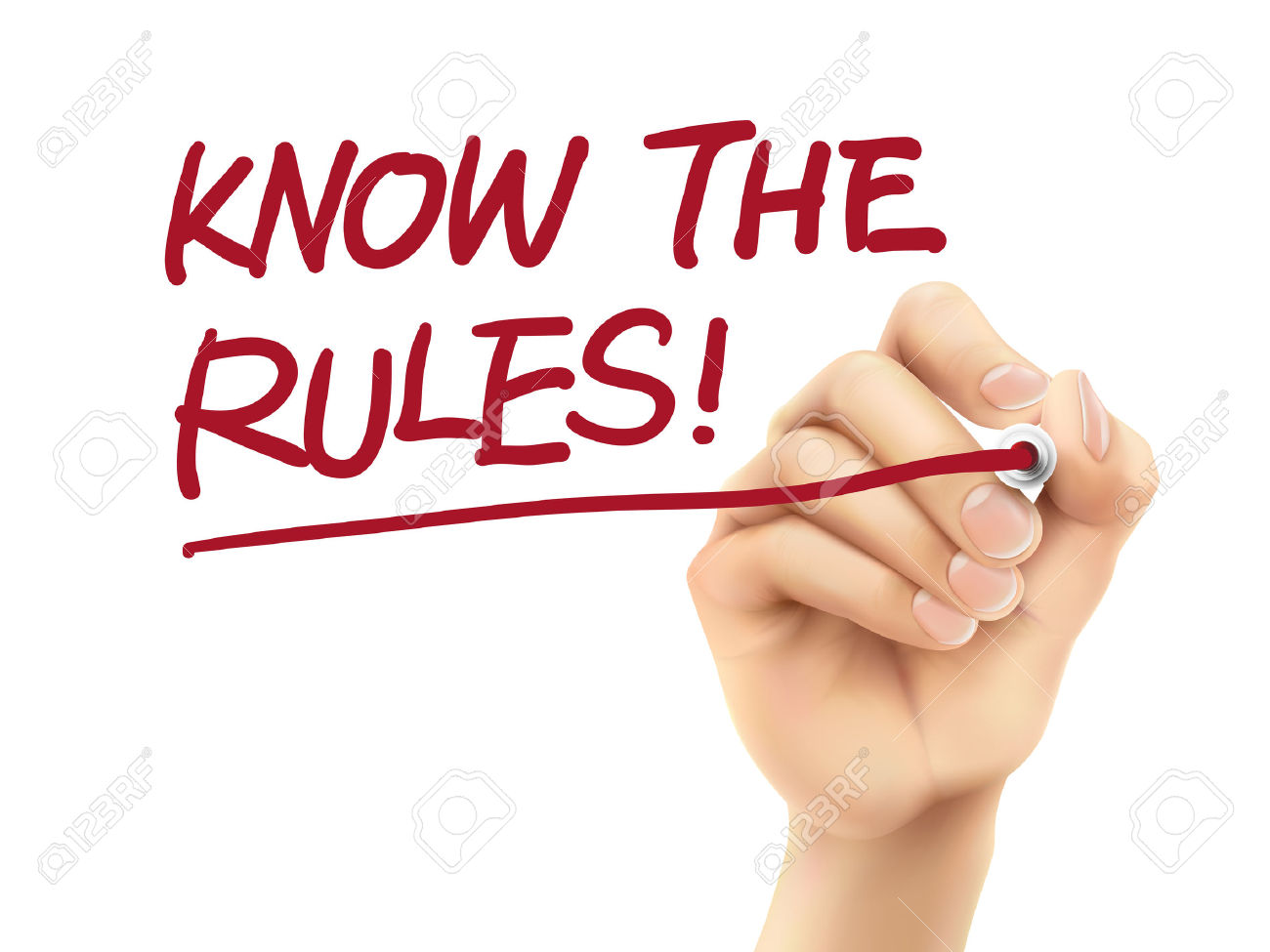 Long distance  travel = cross border travel
Trains, bus and ferry expenses:
First, second and business class


You must submit
 invoice / receipts
Car travel expenses:

Maximum distance 2000 km at 
EUR 0.20 per km 
EUR 0.30 per km with 2 or more eligible participants
Proof of distance
Flight expenses:
Economy class only
Max EUR 1200 
Full travel itinerary
Ticket price
Name of passenger
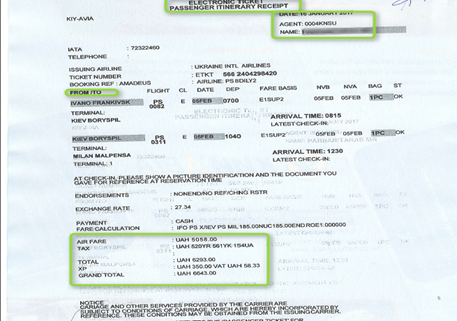 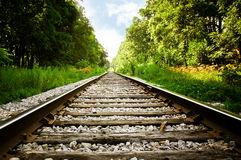 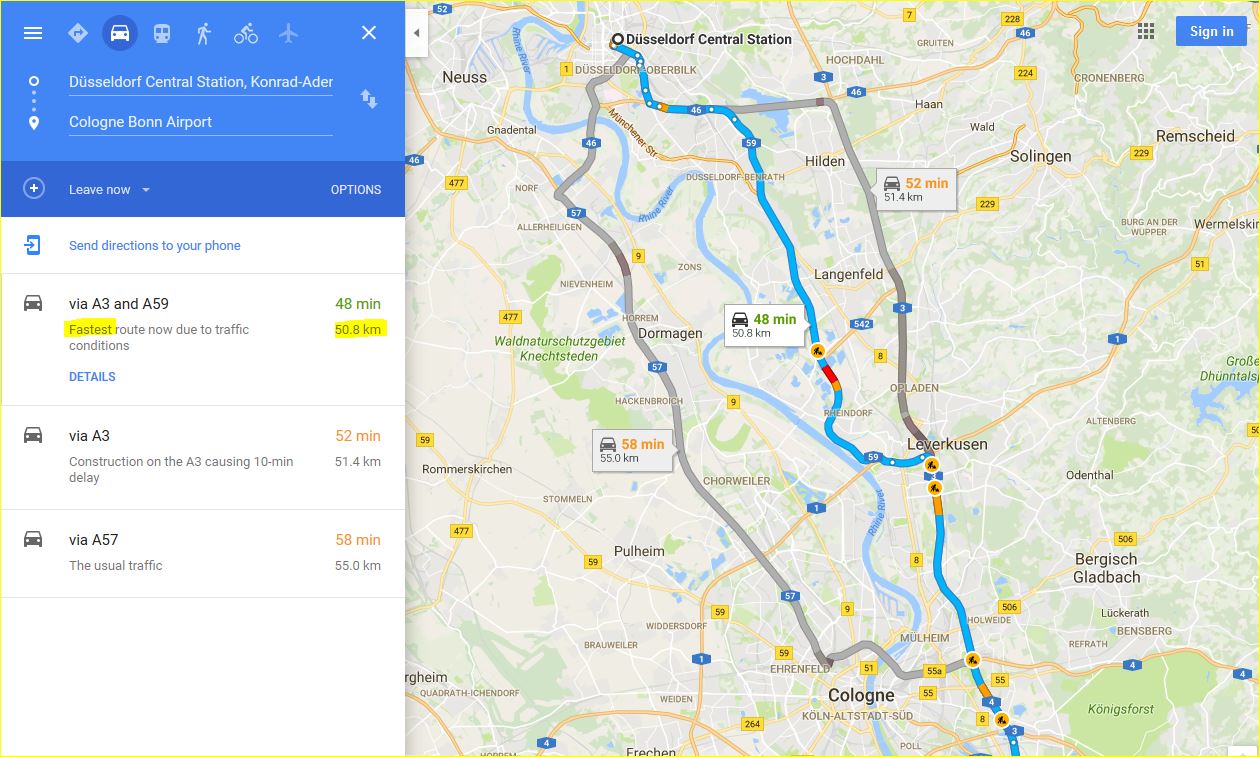 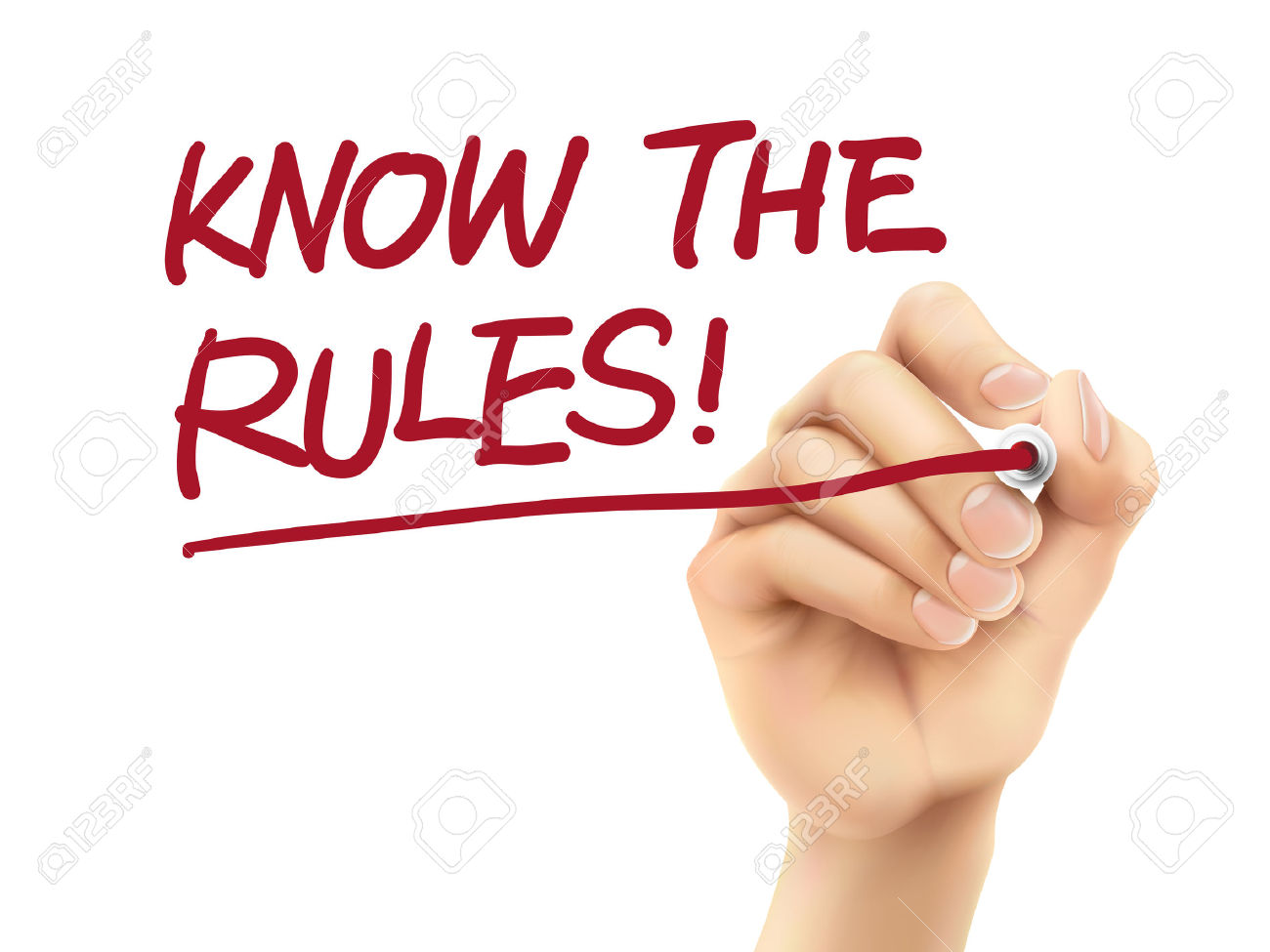 Local Transport – travel within 1 country
Car travel expenses: 



Same rules apply
Public transport expenses (shuttle, ferry, bus, train, metro and tram):
Claimed amount 
≤ EUR 25  No receipts required
Claimed amount 
> EUR 25  All receipts required
Taxi expenses are allowed when:

No other means of public transport is available 
To/From airport between 10pm and 7am 
               AND
Only up to a maximum of EUR 80 in total with receipts
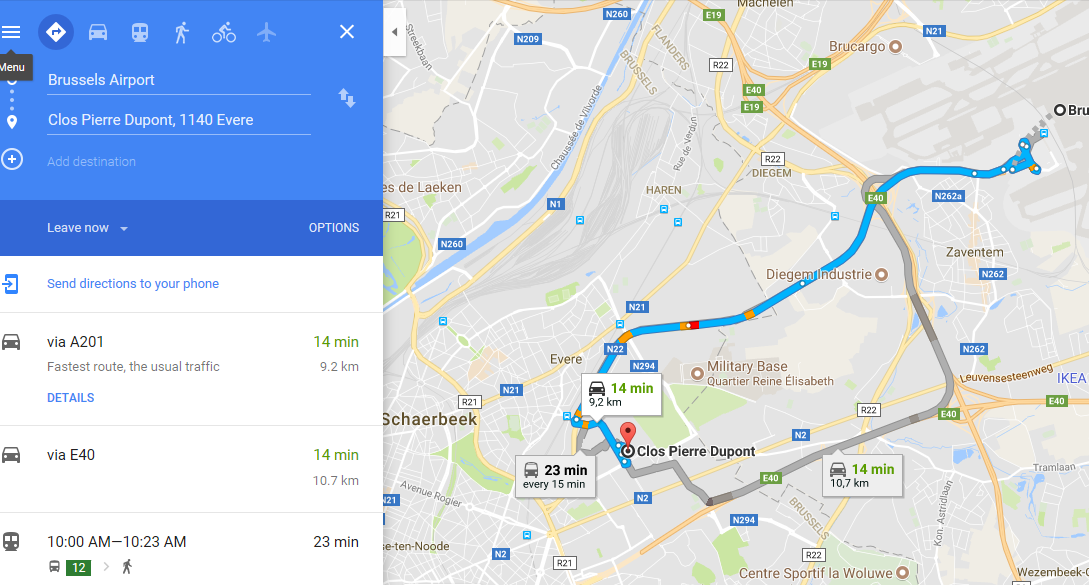 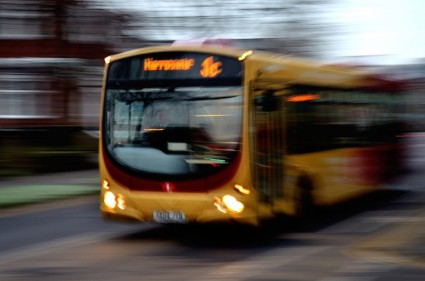 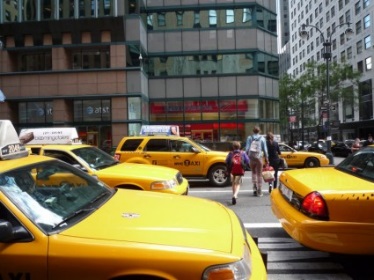 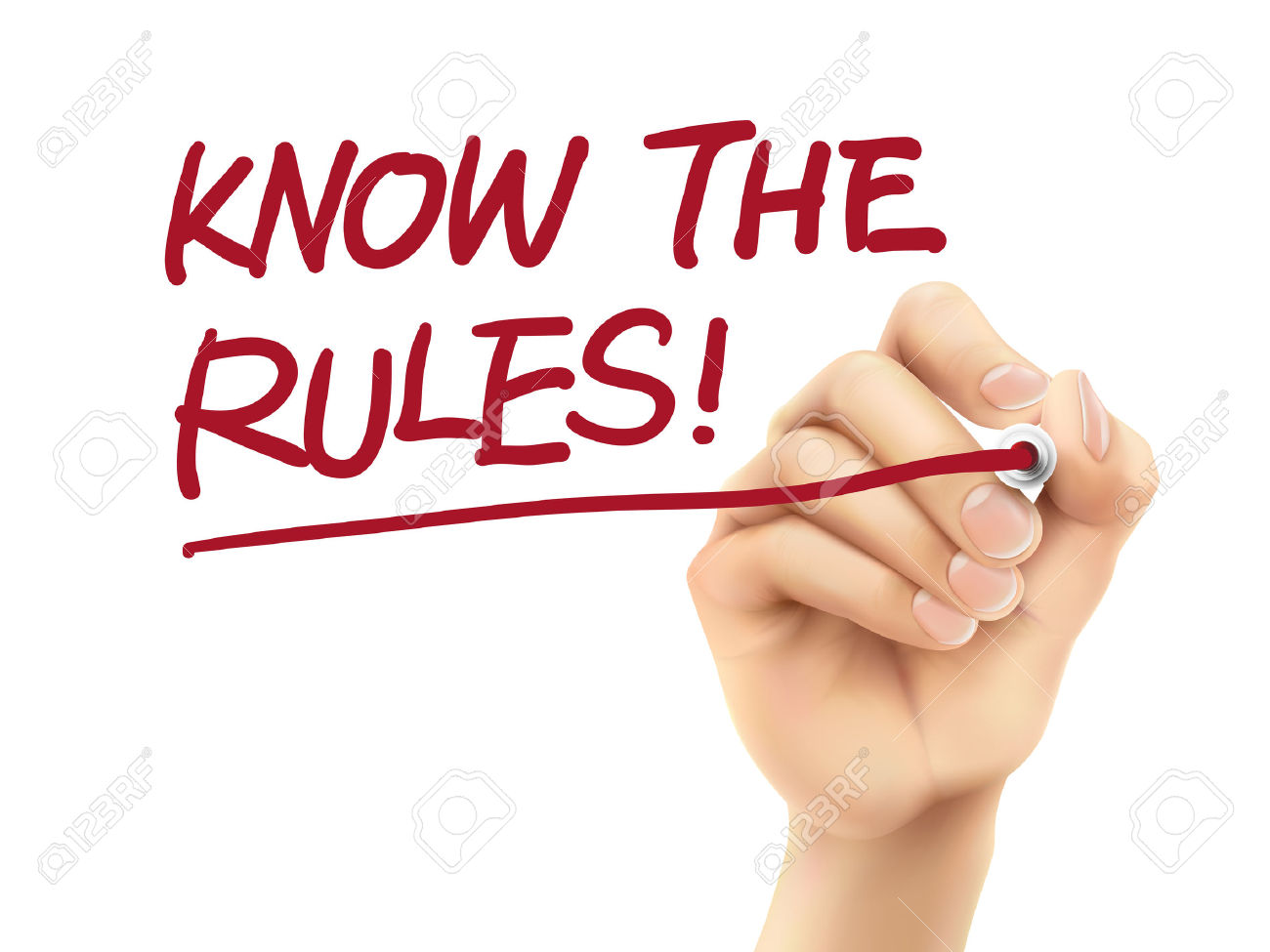 Other travel eligible expenses
Luggage fees
Parking fees
Entry visa fee
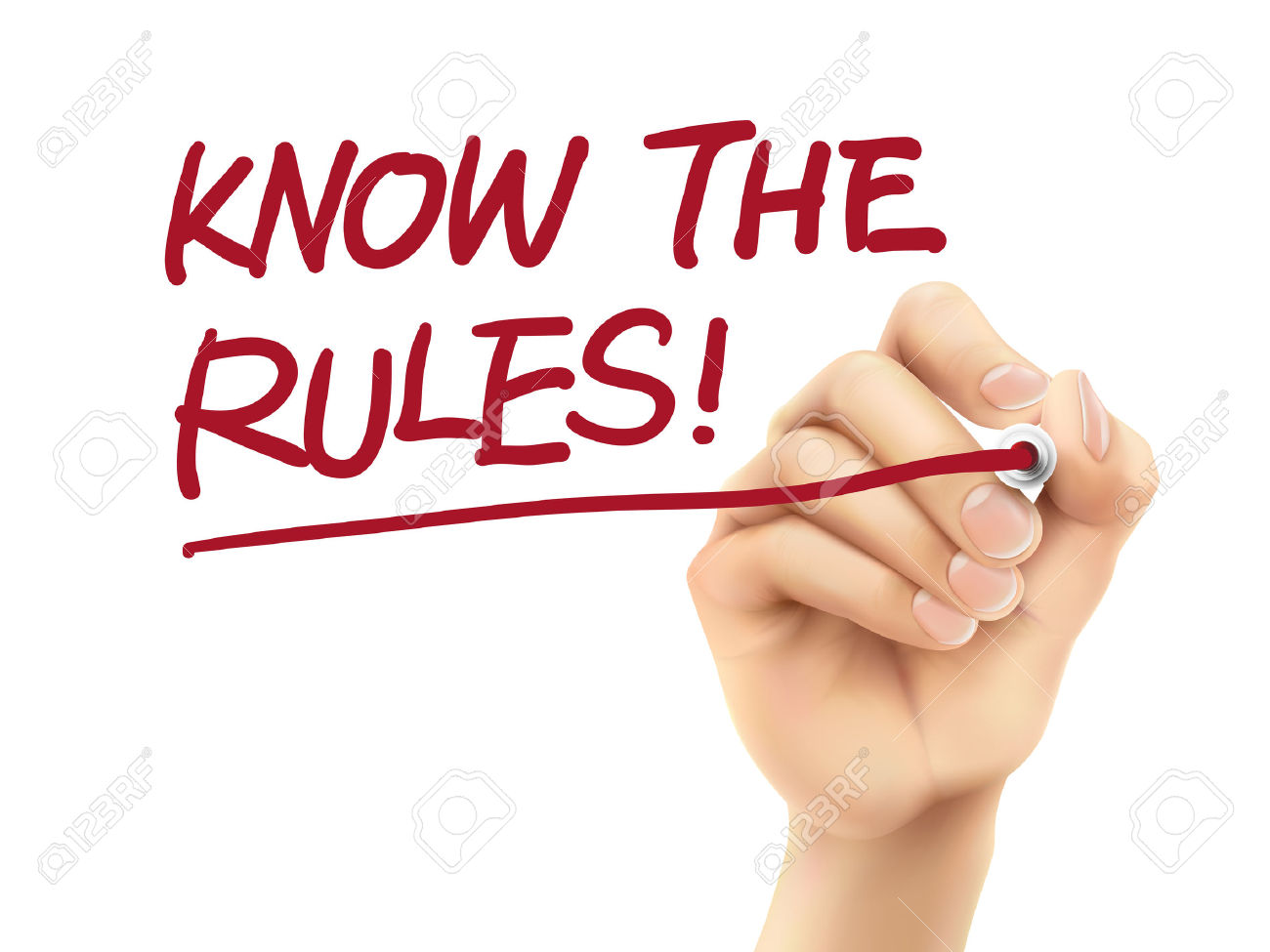 Accommodation expenses
Flat rate: EUR 120 per night  
No receipts
Maximum nights = actual number of meeting days attended + 1 night before the event 
MC decision: lower flat rate
Same flat rate
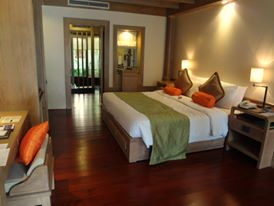 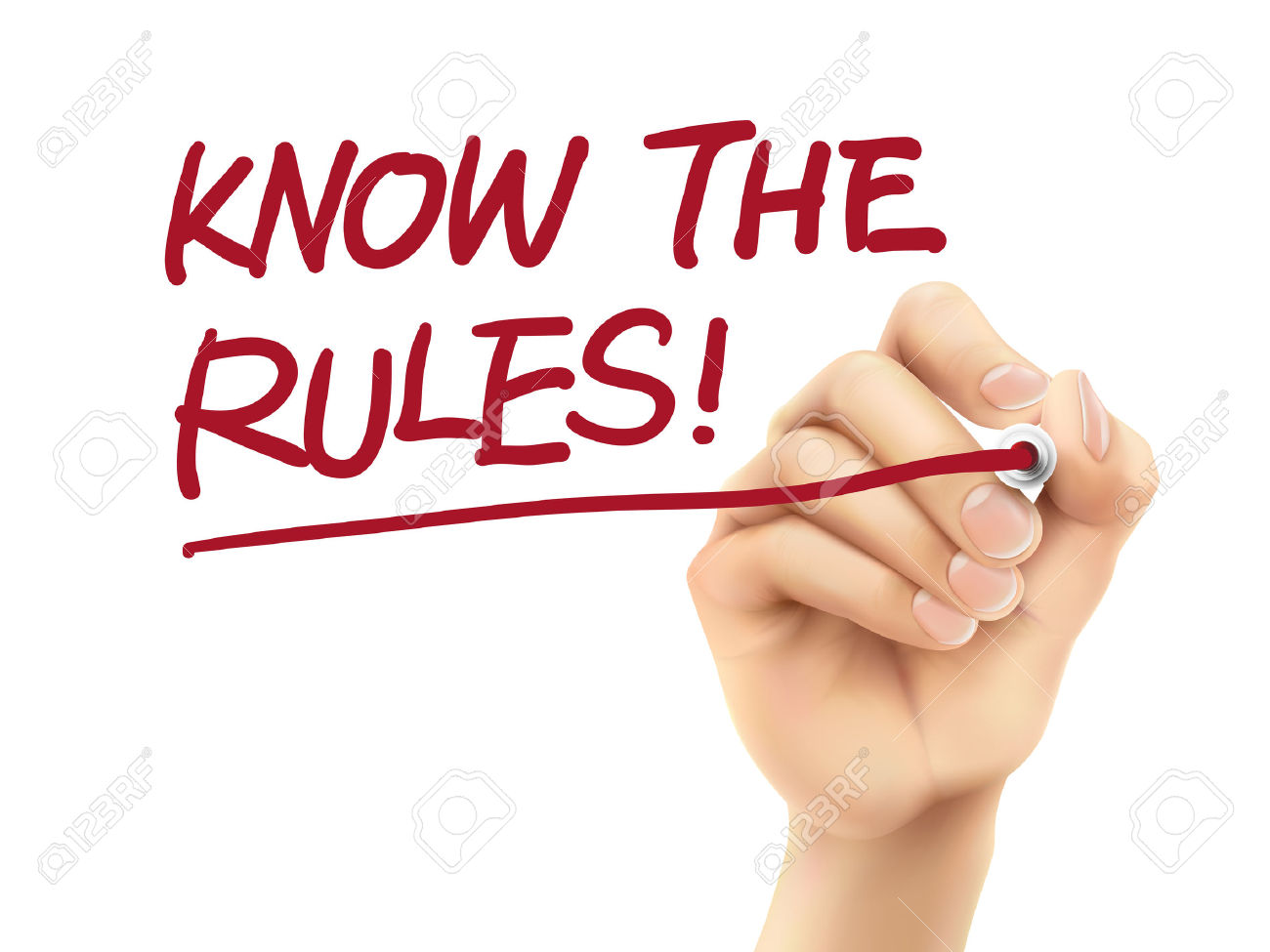 Meals expenses
Flat rate: EUR 20 for lunch and dinner 
No receipts 
Based on travel times
Offered meals by Local 
  Organiser Support (LOS)
MC decision: lower flat rate
Same flat rate
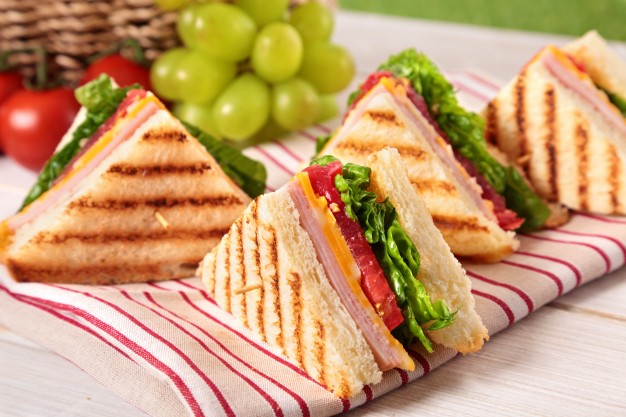 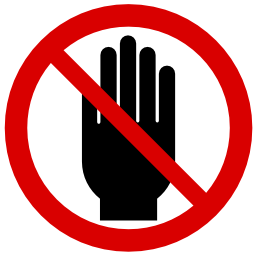 Non-eligible expenses
Registration, lecture fees and honoraria
Insurance (life, medical, health, luggage, etc.)
Fuel, road tolls and car rental 
Charges for a rebooked travel ticket
Expenses associated with obtaining visas
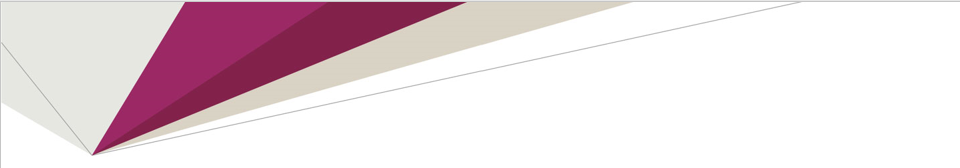 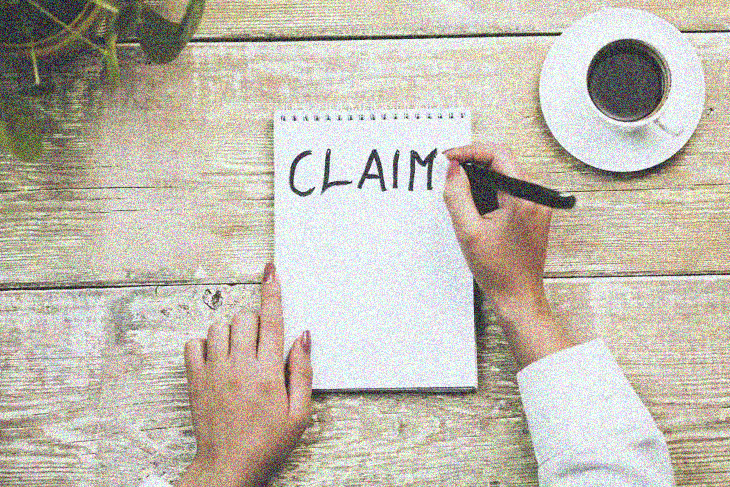 How to submit your 
Online Travel Reimbursement 
Request (OTRR)
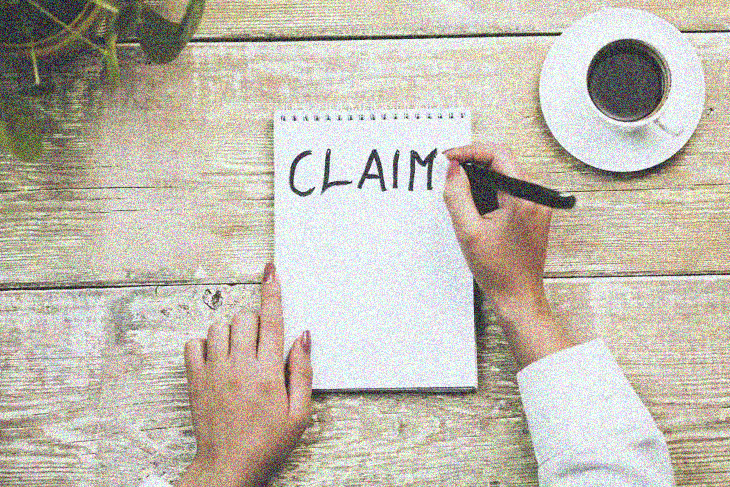 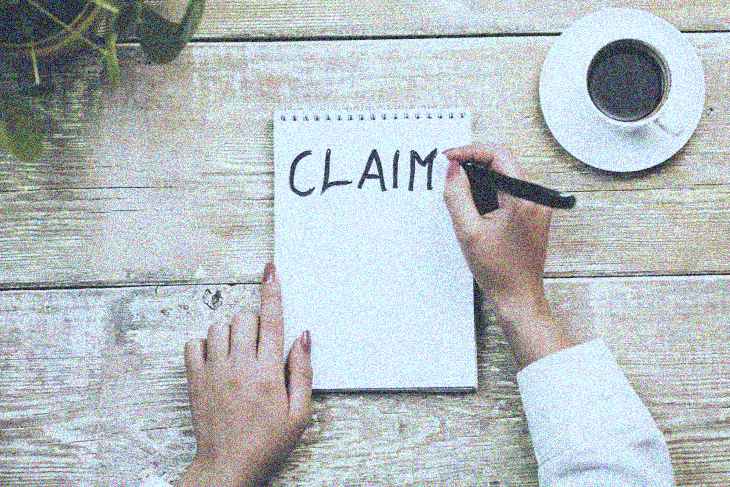 Step 1/5 Accept or Decline
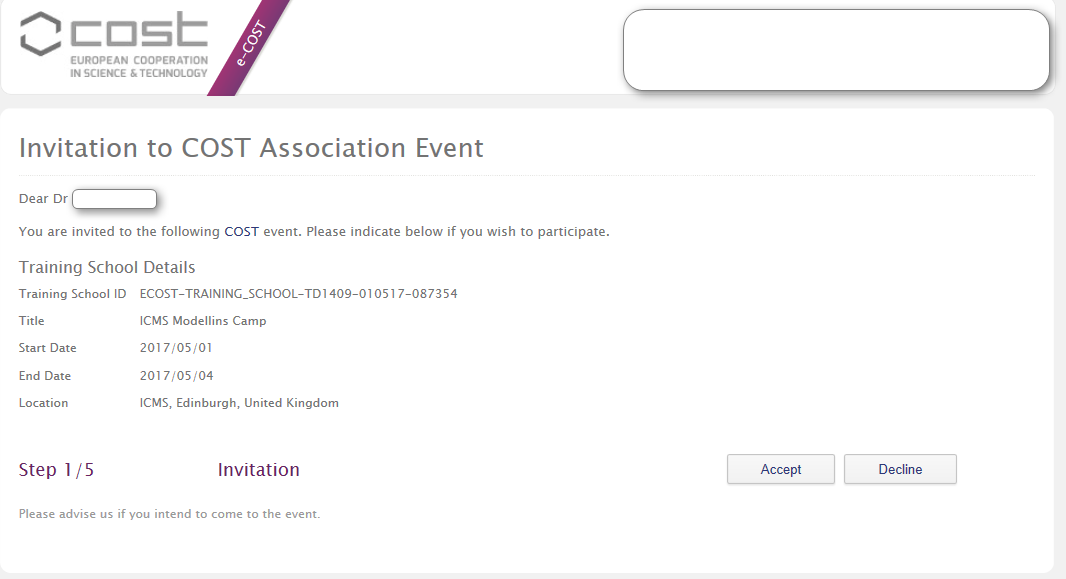 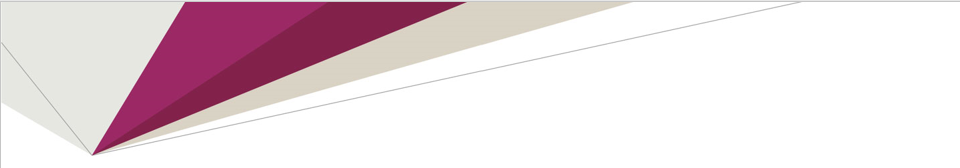 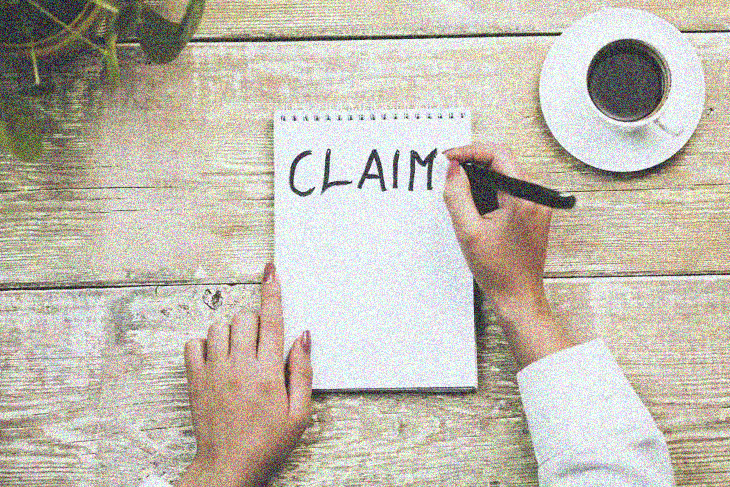 Step 2/5 Reimbursement?
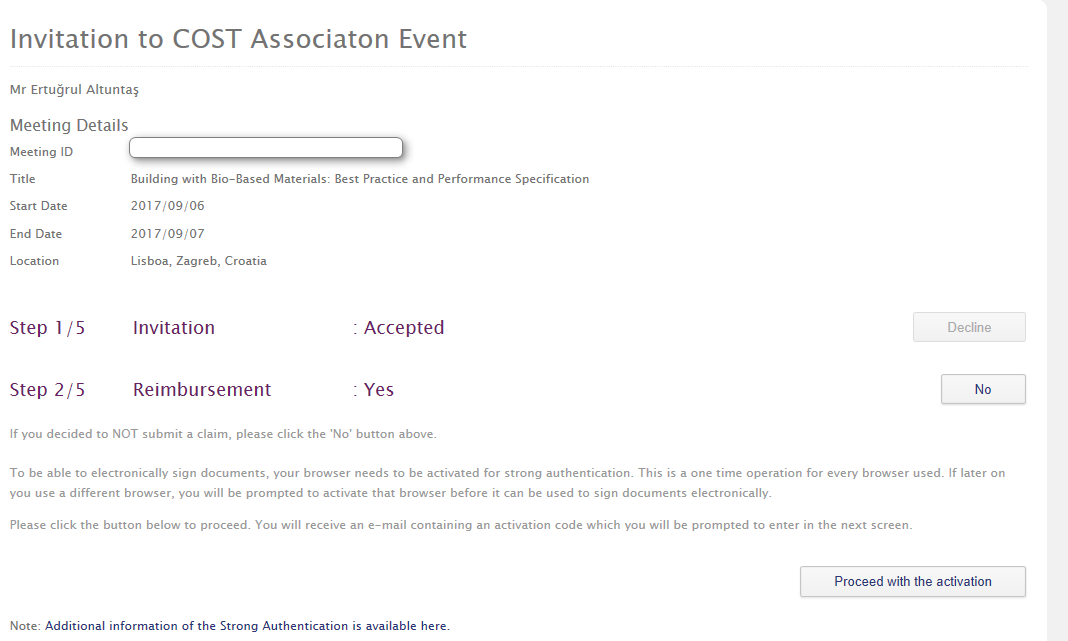 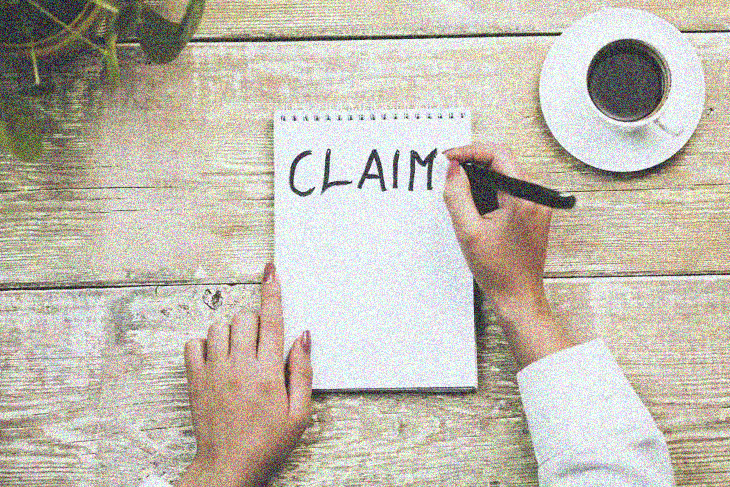 Step 3/5 Fill in your travel expenses
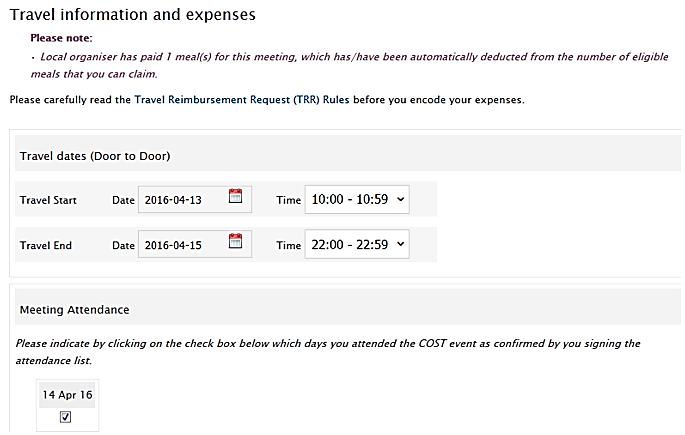 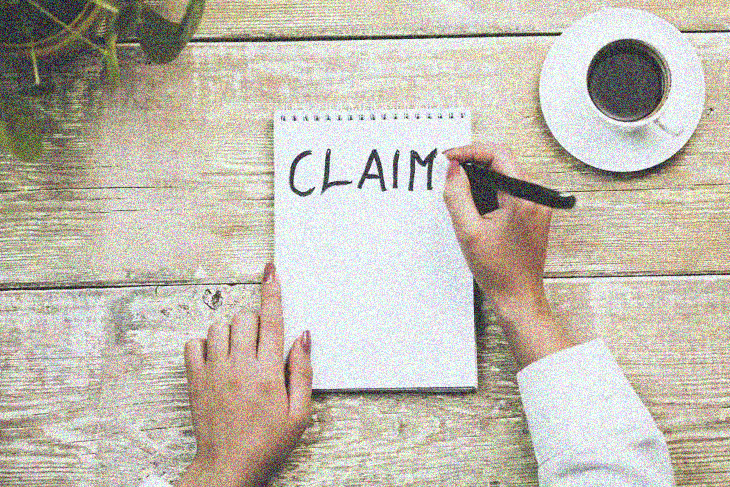 Upload receipts
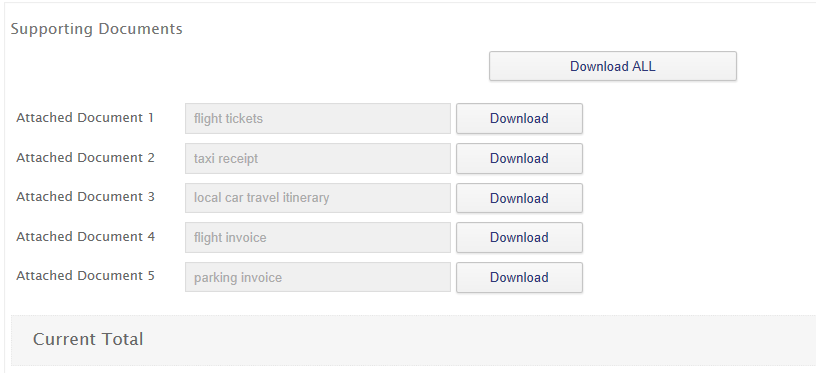 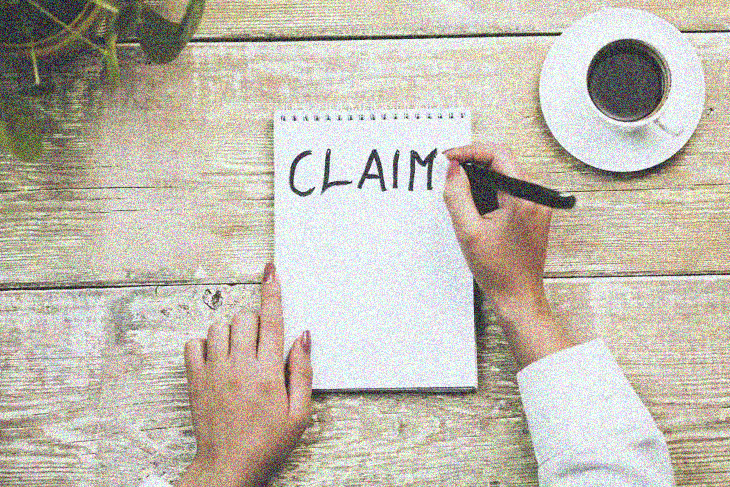 Step 4/5 Select Bank account
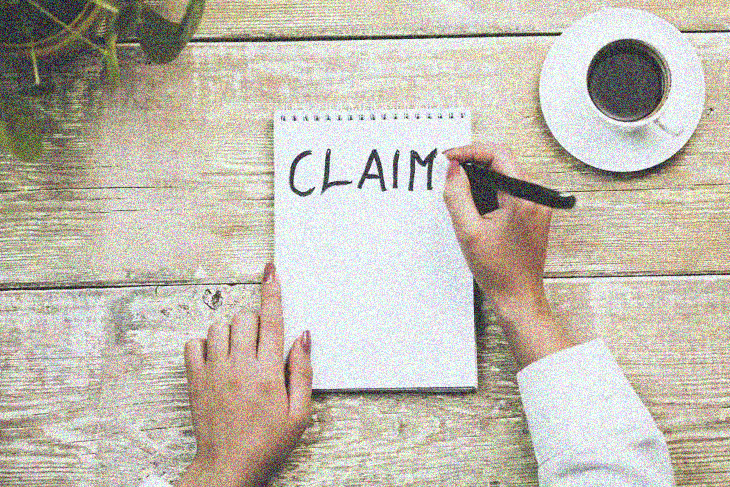 Step 5/5 Submission
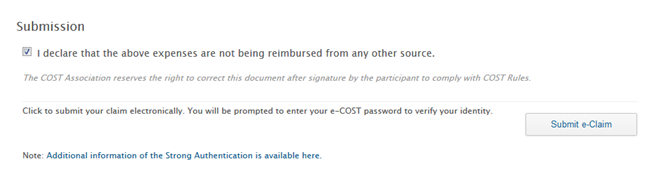 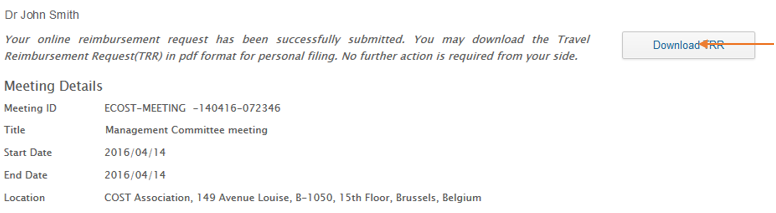 Communicating with COST
Communicate only outcomes of MC decisions
Always indicate your Action number
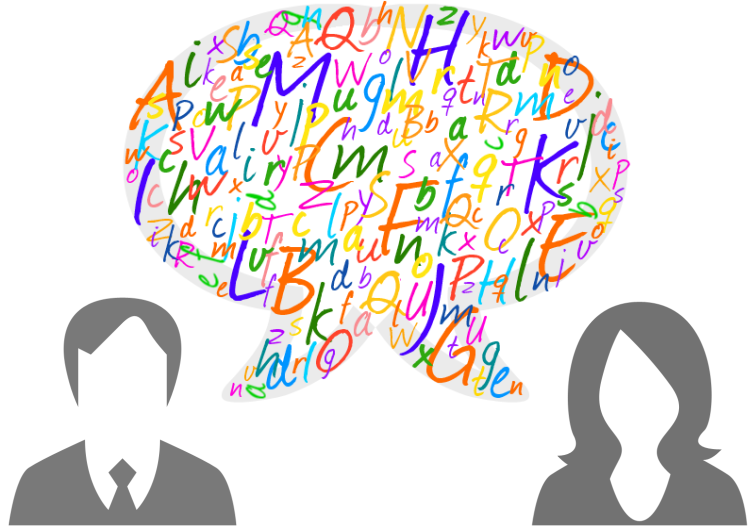 Thank you